The delayed release of the  modernized National Spatial Reference System
Date of this slide: July 24, 2020
Modernized NSRS: 4 hour version
1
Outline
Defining “the modernized NSRS”
This is a lengthy part of the talk.  The intent is to emphasize how big the modernized NSRS is, and outline just what you get as a user of the modernized NSRS

The original timeline
Progress from 2007 through 2020
Drivers of delay
Rebooting the timeline
Phased rollouts or not
Conclusion
Date of this slide: July 24, 2020
Modernized NSRS: 4 hour version
2
Defining “the modernized NSRS”
The original timeline
Progress from 2007 through 2020
Drivers of delay
Rebooting the timeline
Phased rollouts or not
Conclusion
Date of this slide: July 24, 2020
Modernized NSRS: 4 hour version
3
What is “the modernized NSRS”?
It is a replacement for the entire current National Spatial Reference System (NSRS)
Datums
Coordinates
Orbits
Database
Software
Policies, procedures and philosophies
And….skills!  New hires, new training!

Let’s list the details in semi-chronological order
Date of this slide: July 24, 2020
Modernized NSRS: 4 hour version
4
Definitional Components
Date of this slide: July 24, 2020
Modernized NSRS: 4 hour version
5
Components
ITRF2020 released and adopted at NGS
NOAA CORS Network (NCN) and IGS compute and update their CORS coordinate functions 
NGS finalizes new multi-GNSS software
NGS and IGS compute and update their GNSS orbits
All loaded into the NSRS database and available through the data delivery system
Date of this slide: July 24, 2020
Modernized NSRS: 4 hour version
6
Components
NCN fully modernized
NGS implementing non-linear CORS coordinate functions where necessary
NGS has in place a functioning method to keep CORS coordinate functions accurate on a day-to-day basis
ARP/GRP discrepancies fully addressed
CORS grading system in place
NOAA Foundation CORS Network (NFCN) built
NGS has the ability to expand the NCN station count by an order of magnitude
NGS is running an RTN alignment service (RAS)
All loaded into the NSRS database and available through the data delivery system
Date of this slide: July 24, 2020
Modernized NSRS: 4 hour version
7
Components
Four terrestrial reference frames* defined
NGS has computed the Euler pole parameters (EPPs) for each plate (EPP2022)
CORS coordinate functions available in all four frames
All loaded into the NSRS database and available through the data delivery system
*NATRF2022, PATRF2022, CATRF2022, MATRF2022
Date of this slide: July 24, 2020
Modernized NSRS: 4 hour version
8
Components
Geopotential datum* defined
GRAV-D airborne mission complete/processed
US/Canada/Mexico geoid theory issues resolved
GM2022, GEOID2022, DEFLEC2022, GRAV2022, DEM2022 available
GRAV2022 tool built
Dynamic Height calculator built
All loaded into the NSRS database and available through the data delivery system
*NAPGD2022
Date of this slide: July 24, 2020
Modernized NSRS: 4 hour version
9
And at this point…literally…
There are NO coordinates on passive control
There is no software to process your surveys
There are no transformation tools
To wit:  There’s no way to even use this modernized NSRS yet
Let’s keep going.  There’s a lot left to do…
Things get a little less chronological at this point…
Date of this slide: July 24, 2020
Modernized NSRS: 4 hour version
10
Tools and Passive Control Componentsandtheir Capabilities
Date of this slide: July 24, 2020
Modernized NSRS: 4 hour version
11
Components
Intra-frame velocity model* defined
2-4 new geophysics/geodynamics hires
Comprehensive statistical evaluation of all historic and future earthquake models to achieve formal accuracy estimates for all
Plan for keeping the model updated daily
Long term plan to support INSAR data collection
All loaded into the NSRS database and available through the data delivery system
*IFVM2022
Date of this slide: July 24, 2020
Modernized NSRS: 4 hour version
12
IFVM2022 Capability
Provides an estimate of 3-D mark movement through time
Likely proxied by surface movement models
Height movements expected to be poorly determined
Allows a user to approximate coordinates at a different epoch from when the observations were collected
NGS will use this to create SECs and RECs
Survey Epoch Coordinates (AKA “time dependent” coordinates)
Reference Epoch Coordinates (AKA “coordinates every 5 years”)
Users can apply this within OPUS to select their epoch(s) of choice
Date of this slide: July 24, 2020
Modernized NSRS: 4 hour version
13
Components
New Least Squares Adjustment software
Contract work and/or new hires
Replaces ADJUST, ASTA, NETSTAT, CALIBRATE, GPSCOM
Modern language / integrated with database
Fixes numerous approximations and inaccurate shortcuts in current software
Rigorous equation derivation and documentation
Date of this slide: July 24, 2020
Modernized NSRS: 4 hour version
14
New LSA code Capability
Observation reductions
Estimation across epochs
Rigorous add/removal of observations
Support for observation equations, condition equations, fixed and stochastic constraints, hypothesis testing, Helmert blocking
Engine behind all LSA in OPUS as well as REC and SEC computations
Date of this slide: July 24, 2020
Modernized NSRS: 4 hour version
15
Components
State Plane Coordinates* defined
Projection parameters for 50 states, DC, plus 5 insular areas (PR, USVI, AS, CNMI, Guam)
Also “special use zones” as they are approved
Each with 1-3 possible layers
All loaded into the NSRS database and available through the data delivery system
*SPCS2022
Date of this slide: July 24, 2020
Modernized NSRS: 4 hour version
16
SPCS2022 Capability
Allows a user to convert flh in (N/P/M/C)ATRF2022 into SPCS
At same epoch as flh
Date of this slide: July 24, 2020
Modernized NSRS: 4 hour version
17
Components
OPUS-S and OPUS-RS replaced with OPUS
New GUI built with greater flexibility 
OPUS recommendations must be developed and coded into an autonomous prompt for the user to adopt or not
NSRS database coordinates
Weights
Choice of CORSs (using CORS grading system)
Answers viewable as part of the data delivery system
Ability for users to submit their data file(s) to NGS
Date of this slide: July 24, 2020
Modernized NSRS: 4 hour version
18
OPUS Capability (1)
One GNSS file yields at any reasonable epoch(s):
ITRF2020
XYZ, flh
(N/P/C/M)ATRF2022:
XYZ, flh, SPCS2022, UTM, USNG
NAPGD2022:
H, N, x, h, Hdyn, g
And uncertainty estimates of all of the above
Users who rely upon OPUS recommendations will get a solution saying “tied to the NSRS”
Date of this slide: July 24, 2020
Modernized NSRS: 4 hour version
19
Components
2020 Reference Epoch Coordinates (RECs) estimated
All* geometric (GNSS/RTN/RTK/Classical) data organized
All* orthometric (leveling) data organized
All gravimetric (absolute/relative) data organized
REC project workplace built (database pull, visualization, cleaning, adjustment, checking, loading)
All three projects executed, including answering all scientific questions (including data age)
All loaded into the NSRS database and available through the data delivery system
*At least 1994+
Date of this slide: July 24, 2020
Modernized NSRS: 4 hour version
20
REC Capability
The NSRS database, through the data delivery system will allow users to see, for any PID, these adjusted NSRS coordinates, circa 2020.00:
ITRF2020
XYZ, flh
(N/P/C/M)ATRF2022:
XYZ, flh, SPCS2022, UTM, USNG
NAPGD2022:
H, g
Plus many differential coordinates between PIDs
Plus uncertainty estimates of all
These are all considered “part of the NSRS”
Date of this slide: July 24, 2020
Modernized NSRS: 4 hour version
21
Components
NADCON expanded
NGS IDB pull of last NAD 83(2011/PA11/MA11) epoch 2010.00 latitudes, longitudes and ellipsoid heights
NSRS DB pull of (N/P/C/M)ATRF2022 2020.00 latitude, longitude and ellipsoid height RECs
Outlier cleaning
Grid size experiments
Build grids and error grids
Publish report
All loaded into the NSRS database and available through the data delivery system
Date of this slide: July 24, 2020
Modernized NSRS: 4 hour version
22
NADCON Capability
Transform f, l, h from/to:






“To” is default, but other frames available through EPP2022
Date of this slide: July 24, 2020
Modernized NSRS: 4 hour version
23
Components
VERTCON expanded
NGS IDB pull of last NAVD 88, PRVD 02, ASVD 02, NMVD 03, GUVD 04, VIVD 09 and LT normal orthometric and orthometric heights
NSRS DB pull of NAPGD2022 2020.00 orthometric height RECs
Outlier cleaning
Grid size experiments
Build grids and error grids
Publish report
All loaded into the NSRS database and available through the data delivery system
Date of this slide: July 24, 2020
Modernized NSRS: 4 hour version
24
VERTCON Capability
Transform H from/to:
*Currently deprecated
Date of this slide: July 24, 2020
Modernized NSRS: 4 hour version
25
Components
Survey Epoch Coordinates (SECs) estimated
All* geometric (GNSS/RTN/RTK/Classical) data organized
All* orthometric (leveling) data organized
All gravimetric (absolute/relative) data organized
SEC project workplace built (database pull, visualization, cleaning, adjustment, checking, loading)
Dozens of projects executed, including answering all scientific questions (including size of adjustment windows)
All loaded into the NSRS database and available through the data delivery system
*At least 1994+
Date of this slide: July 24, 2020
Modernized NSRS: 4 hour version
26
SEC Capability
The NSRS database, through the data delivery system will allow users to see, for any PID, these adjusted NSRS coordinates, at survey epoch (the time the data was collected):
ITRF2020
XYZ, flh
(N/P/C/M)ATRF2022:
XYZ, flh, SPCS2022, UTM, USNG
NAPGD2022:
H, g
Plus many differential coordinates between PIDs
Plus uncertainty estimates of all
These are all considered “part of the NSRS”
Date of this slide: July 24, 2020
Modernized NSRS: 4 hour version
27
Components
OPUS-Projects replaced with OPUS
New GUI built with greater flexibility, fully supporting GNSS, leveling, classical and gravity surveys
OPUS recommendations developed and coded into an autonomous prompt for the user to adopt or not
NSRS database coordinates
Weights
Choice of CORSs (based on CORS grading system)
Special support for CBLs, airport surveys and other special survey types particular to the mission of NGS and NSRS users
Answers viewable as part of the data delivery system
Ability for users to submit their data file(s) to NGS
Date of this slide: July 24, 2020
Modernized NSRS: 4 hour version
28
OPUS Capability (2)
Survey projects with one or more geodetic observation files yields at any reasonable epoch(s), some or all of the below as adjusted coordinates:
ITRF2020
XYZ, flh
(N/P/C/M)ATRF2022:
XYZ, flh, SPCS2022, UTM, USNG
NAPGD2022:
H, g
Differential values between some/all points
Uncertainty estimates of all of the above
Users who rely upon OPUS recommendations will get a solution saying “tied to the NSRS”
Date of this slide: July 24, 2020
Modernized NSRS: 4 hour version
29
Defining “the modernized NSRS”
The original timeline
Progress from 2007 through 2020
Drivers of delay
Rebooting the timeline
Phased rollouts or not
Conclusion
Date of this slide: July 24, 2020
Modernized NSRS: 4 hour version
30
Original Timeline
In 2007, NGS assumed we would be done by 2018
Optimistic GRAV-D planning 
Incomplete picture of the entire modernized NSRS
By 2013, a finish of 2022 seemed correct
Still, the “big picture” wasn’t clear
Optimism and enthusiasm within NGS was high for many years
By 2020 three issues derailed that date:
Final clarity on the complexity of the task
Loss of personnel without backfill
“2020”
Date of this slide: July 24, 2020
Modernized NSRS: 4 hour version
31
[Speaker Notes: A friend called 2020 “the longest decade of our lives”]
Defining “the modernized NSRS”
The original timeline
Progress from 2007 through 2020
Drivers of delay
Rebooting the timeline
Phased rollouts or not
Conclusion
Date of this slide: July 24, 2020
Modernized NSRS: 4 hour version
32
Progress 2007 through 2020
Clarity:  Three “Blueprint” documents fully outlined the modernized NSRS
GRAV-D coverage grew from 0% to 81.6%
xGEOID models, built on GRAV-D, every year from 2014-2020
xGEOID20 will be first Canada/Mexico/USA joint model, but not the last!
Software to build NADCON and VERTCON grids was entirely rebuilt
And was used to create NADCON 5.0 release 20160901 and VERTCON 3.0 release 20190601
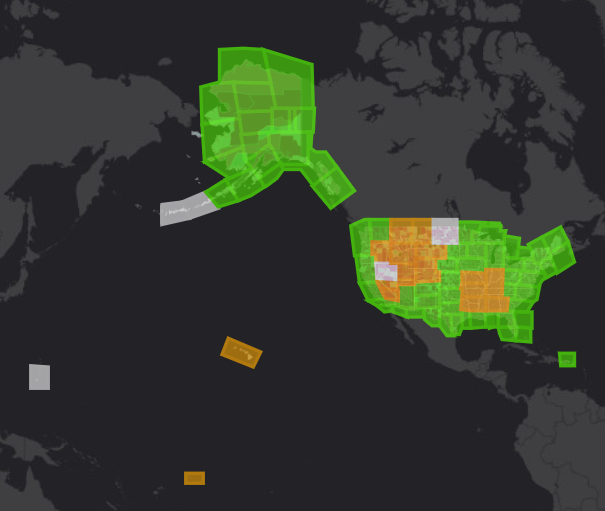 Date of this slide: July 24, 2020
Modernized NSRS: 4 hour version
33
[Speaker Notes: NGS has not been idle.  For thirteen years, we made significant strides forward.]
Progress 2007 through 2020
18 of 36 NOAA Foundation CORS Network stations operational
SPCS2022 is nearly complete
Multi-GNSS PAGES replacement: 2015-2022
Switch from ITRF2008 to ITRF2014
Numerous time saving steps implemented, so the switch to ITRF2020 will go even faster
Date of this slide: July 24, 2020
Modernized NSRS: 4 hour version
34
[Speaker Notes: NGS has not been idle.  For thirteen years, we made significant strides forward.]
Progress 2007 through 2020
A scoping study on how best to build IFVM2022 was funded and completed in partnership with Scripps I.O.
A least squares adjustment contract was funded and work begun in 2020
OPUS-Projects was modified to allow Bluebooking
Laying down the foundation of “work in OPUS, submit data to NGS”
Date of this slide: July 24, 2020
Modernized NSRS: 4 hour version
35
[Speaker Notes: NGS has not been idle.  For thirteen years, we made significant strides forward.]
Progress 2007 through 2020
OPUS-Projects support for RTK/RTN vectors from 2017-2020 (expected release)
This is the first step toward a fully integrated GNSS+RTN+RTK/Classical/Leveling/Gravity OPUS
Scoping study on organizing raw GNSS data
Since the current NSRS relies upon processed vectors, and not raw GNSS, the raw GNSS data is poorly organized
40 person-years to get all half million or so raw GPS files properly associated with a PID, an antenna type and an antenna height
NGS will rely upon processed vectors for the first REC and SEC adjustments
Date of this slide: July 24, 2020
Modernized NSRS: 4 hour version
36
[Speaker Notes: NGS has not been idle.  For thirteen years, we made significant strides forward.]
Defining “the modernized NSRS”
The original timeline
Progress from 2007 through 2020
Drivers of delay
Rebooting the timeline
Phased rollouts or not
Conclusion
Date of this slide: July 24, 2020
Modernized NSRS: 4 hour version
37
Drivers of delay
Government shutdowns
Three shutdowns in 2018 alone
Grounded GRAV-D on the brink of its Pacific survey
Pacific:  Expensive, difficult to plan
Effectively put GRAV-D’s Pacific schedule behind by 1 year
Date of this slide: July 24, 2020
Modernized NSRS: 4 hour version
38
Drivers of delay
Growing complexity
As new components were thought of, they often led to additional projects and unforeseen work
Example:  “We need to have time-dependent coordinates”
But the IDB doesn’t support this
We need a new database!
But we also need to define things like “adjustment windows” and “redundancy” and “simultaneous”
And we need new least squares adjustment software which supports this
But we have to treat leveling differently from GPS
And speaking of which, why are we still a GPS-only shop?
We need multi-GNSS software!
But that’ll take years!  Better get started!
Date of this slide: July 24, 2020
Modernized NSRS: 4 hour version
39
Drivers of delay
Personnel
“It seems that every time I look under the hood at NGS, I see a Maserati engine in an office with a budget of a VW bug.”  
Admiral Timothy Gallaudet, Deputy NOAA Administrator

NGS has both lost and gained significant talent over the last 13 years	
But overall has run a slight deficit in gain/loss
The CORS team is a fraction of its former size
However, we’ve been lucky that new hires have been phenomenal
Date of this slide: July 24, 2020
Modernized NSRS: 4 hour version
40
[Speaker Notes: I put the quote from Admiral Gallaudet here as a reminder – NGS is often running on fumes, and yet we get the job done.  It’s nice to see that acknowledgement from on high.]
Drivers of delay
“2020”
Grounding of GRAV-D flights
Substantive impact on delay
Moving to a 100% telework situation for months
Only moderately impacted the delay
Date of this slide: July 24, 2020
Modernized NSRS: 4 hour version
41
Defining “the modernized NSRS”
The original timeline
Progress from 2007 through 2020
Drivers of delay
Rebooting the timeline
Phased rollouts or not
Conclusion
Date of this slide: July 24, 2020
Modernized NSRS: 4 hour version
42
Rebooting the timeline
The “long pole in the tent” is GRAV-D
Much of the GRAV-D remaining work is in the Pacific, which raises the question of “phased rollouts”
Pacific is expensive, difficult to schedule

Correct, On Budget, On Time:  Pick two
With the likelihood of a multi-year delay, we picked “Correct” and “On Budget”
Do the work right
Do it with the resources we have
Date of this slide: July 24, 2020
Modernized NSRS: 4 hour version
43
Rebooting the timeline
Other major high-resource/lengthy issues:
Replace PAGES
Fully modernize the NOAA CORS Network
Complete rebuild of OPUS 
New least squares adjustment library built
Define, design and build an RTN alignment service
10+ years of promises…
Date of this slide: July 24, 2020
Modernized NSRS: 4 hour version
44
Rebooting the timeline
Chain dependencies
If NGS wishes to roll out NADCON simultaneously with the modernized NSRS:
NADCON needs reference epoch coordinates (RECs)
RECs require
LSA engine
Contract and money
Organized raw GNSS, vector GNSS and classical data
GPS campaign for transformations has to be done
An environment for visualizing and computing
Time to build this environment
A database for storing everything
Time for experimenting on age-limiting data
IFVM2022 completely built and available
N/P/C/MATRF2022 fully defined 
Needs EPPs computed
Requires a fully modernized NCN 
ITRF2020 fully adopted at NGS
Requires new orbits in IGS20
New CORS coordinate functions
Requires the GRP/ARP issue be resovled satisfactorily
Date of this slide: July 24, 2020
Modernized NSRS: 4 hour version
45
[Speaker Notes: I purposefully made this fit on one slide, with tiny font to make a point.  This is a MASSIVE chain dependency.  If users WANT us to put NADCON out with the roll-out, it requires ten other things or so to happen FIRST.]
Defining “the modernized NSRS”
The original timeline
Progress from 2007 through 2020
Drivers of delay
Rebooting the timeline
Phased rollouts or not
Conclusion
Date of this slide: July 24, 2020
Modernized NSRS: 4 hour version
46
Phased Roll-outs
NGS has a long history of phased rollouts
Note that I didn’t say “glorious” or “successful”
Phased roll-outs mean a piecemeal service over the years
I am opposed to this approach to the modernized NSRS if it is avoidable
Date of this slide: July 24, 2020
Modernized NSRS: 4 hour version
47
Phased Rollouts - History
NAD 83 released in 1986
NADCON released in 1990
Impact:  Four years without any way to transform NAD 27 to NAD 83
NAVD 88 released in 1991
VERTCON released in 1994
Impact:  Three years without any way to transform NGVD 29 to NAVD 88
Date of this slide: July 24, 2020
Modernized NSRS: 4 hour version
48
Phased Rollouts - History
The HARN projects, 1990-1997
State-by-state GPS surveys and adjustments, “feathered together” over 8 years
In order to roll-out one state at a time, rather than making everyone wait 8 years for a national adjustment
~ 40 separate “realizations” of NAD 83 in CONUS
Impact:  Confusion
“NAD 83(1992)” exists in Alabama and Arizona (and others), but they aren’t really the same thing
NADCON (pre 5.0) provided four different values at the four corners monument due to four different HARNs at that point
Date of this slide: July 24, 2020
Modernized NSRS: 4 hour version
49
Phase Rollouts - History
After the HARN projects, we decided to repeat this approach with the FBNs (1996-2001)
Impact:  More confusion
Some FBNs replaced a HARN, some did not
NADCON supported HARN and FBN realizations inconsistently
Date of this slide: July 24, 2020
Modernized NSRS: 4 hour version
50
Phased Rollouts - Possibilities
Are there any phased rollouts which can be implemented without unacceptable difficulties?
Maybe.
Date of this slide: July 24, 2020
Modernized NSRS: 4 hour version
51
Phased Rollout – Option 1
Finish GRAV-D over CONUS and then roll-out NAPGD2022 for CONUS only
Problems
A CONUS-only grid for GEOID2022 would be used for years before the North America-wide grid for GEOID2022 is available.  Will NGS force the early grid to remain fixed, or update it when the later, larger grid is ready?
GEOID2022 will rely upon a global GM2022 model.  But if GRAV-D isn’t done, neither is GM2022.  Any new GRAV-D data will change GM2022 and has the potential to change geoid undulations anywhere in the world, though with the greatest impacts being those near the newly collected gravity.
Date of this slide: July 24, 2020
Modernized NSRS: 4 hour version
52
Phased Rollout – Option 2
Finish GRAV-D over North America and then roll-out NAPGD2022 for North America only
Problems
GEOID2022 will rely upon a global GM2022 model.  But if GRAV-D isn’t done, neither is GM2022.  Any new GRAV-D data will change GM2022 and has the potential to change geoid undulations anywhere in the world, though with the greatest impacts being those near the newly collected gravity.
Requires the Aleutians and Hawaii to be done.  Considering that these are wrapped up in the overall Pacific plan for GRAV-D, it is unlikely they will be done more than 2 years from Guam/CNMI and Am. Samoa.  Why do a phased roll-out for just a 2 year gain?
Date of this slide: July 24, 2020
Modernized NSRS: 4 hour version
53
Phased Rollout – Option 3
Do not roll out NADCON and VERTCON with the N/P/M/CATRF2022 and NAPGD2022
Problems:
You’ll wait years to transform your NAD 83 and NAVD 88 data into the modernized NSRS
Date of this slide: July 24, 2020
Modernized NSRS: 4 hour version
54
Phased Rollout – Option 4
Rollout N/P/C/MATRF2022 before NAPGD2022
Problems:
Mix of old and new NSRS coordinates: 
NATRF2022 ellipsoid heights, but NAVD 88 orthometric heights?  They have no definitional relation, so how do we even do that?
Date of this slide: July 24, 2020
Modernized NSRS: 4 hour version
55
Phased Rollout – Option 5
Roll-out a version of OPUS that does not allow users to choose their own epochs
Removes the need for IFVM2022 completion
Problems:
This effectively limits users to their survey epochs only, with no comparison to older surveys
Substantially reduces the usefulness of OPUS and thus the quantity of data being submitted to NGS through it
Date of this slide: July 24, 2020
Modernized NSRS: 4 hour version
56
Conclusion
The modernized NSRS is delayed beyond 2022
2024-2025 most likely
There is no way to accelerate this
Can’t make people work faster or harder when they are already at maximum capacity
Can’t make the troubles of 2020 go away
Phased roll-outs have been considered
For now, they are off the table
Date of this slide: July 24, 2020
Modernized NSRS: 4 hour version
57
Thank you
Date of this slide: July 24, 2020
Modernized NSRS: 4 hour version
58
Questions?
Date of this slide: July 24, 2020
Modernized NSRS: 4 hour version
59